Flight Operations Efficiency
Flight Operations Efficiency
Flight Operations Efficiency
IATA Global Turbulence Database Development
Katya Vashchankova, Head, IATA MET Program
Turbulence Impact Mitigation Workshop, 2018
Current problem with turbulence data: Too little shared
Airline C
Airline B
Airline A
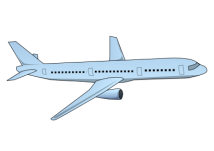 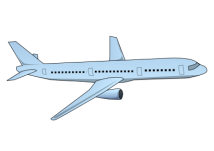 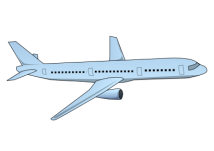 PIREPs
Automated Turbulence
Report
Automated Turbulence
Report
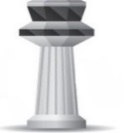 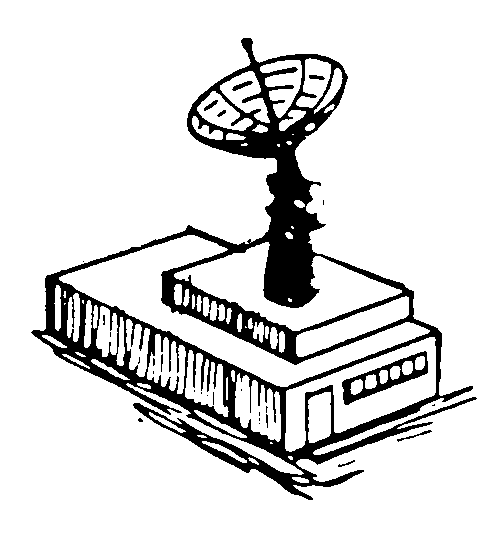 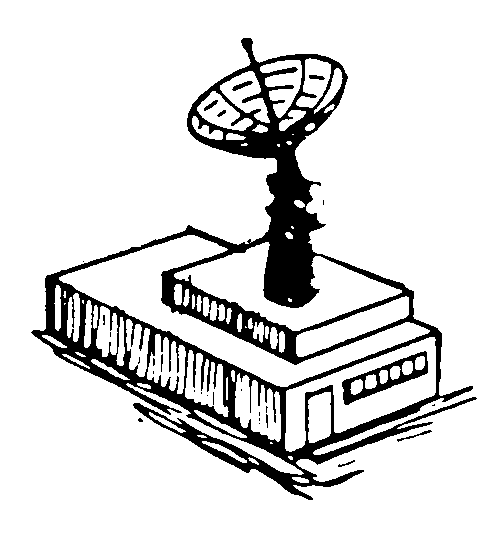 ATC
Current limitation: Too often the case with aircraft flying through turbulence
Provider X
Airline OCC
All 3 aircraft will hit the same turbulence because the data is too often not shared by ATC, nor between airlines or different solution providers
All available data needs to be shared to mitigate turbulence encounters globally 
Airlines have requested IATA to be the global turbulence data consolidator
[Speaker Notes: True for both tactical and post-flight analysis]
Why IATA?
Experience
Portfolio of global data sharing programs for the airlines:
- DDS, CDD, FRED, ACMG, GADM
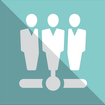 Neutrality
Neutral third party to protect airlines interests – governed by the airlines
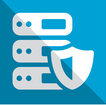 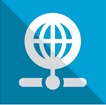 Global
Global outreach and critical mass
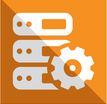 Technology
Vendor agnostic solution
[Speaker Notes: BSP 370 airlines, on-time settlement rate of 99.999, 236Bl

Fuel reporting and emissions Database 250 airlines]
IATA’s role is to facilitate ground-to-ground
            turbulence data sharing amongst airlines
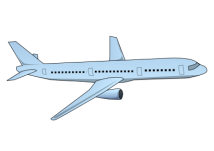 Automated Turbulence
Report
IATA’s Role
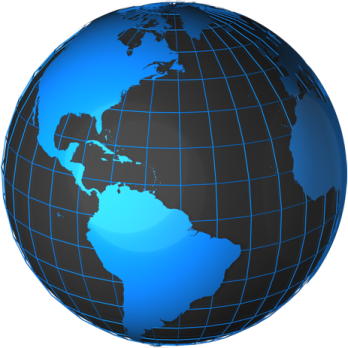 IATA Global Turbulence Database
(simple real-time data deidentification , security and aggregation)
Ground Server (either airline, or SITA/ARINC/ or airline’s third party
Airline Operation Control Center (ground server) for operational use***
Airline requests data from IATA database
Ground-to-ground data transfer to IATA
IATA sends data back to airline ground server
IATA’s role is to receive existing airline data from ground servers, consolidate data into one database (managed by a specialized, IATA contracted database vendor), and
upon request provide the data back to airlines via ground-to-ground transfer
 
***Airlines are free to decide how to use the data operationally with their existing dispatch or airborne alerting tools
[Speaker Notes: Types of data, promoting NCAR EDR as strong position on data ownership rights]
Progress to date
Global Turbulence Study created to validate the need
Regional workshops held in DOH, BJS, SIN, MIA, LON to validated the concept and create a base set of requirements
Buy-in from multiple airlines globally to start build phase
Request for Proposal released to industry in Jan 2018 to build the IATA Turbulence Data Exchange Platform 
Snowflake Software selected as partner to build platform
IATA Turbulence Advisory Group established
IATA Turbulence Data Exchange Platform
5
27 June, 2018
Highly Collaborative Development
IATA Turbulence Advisory Group:
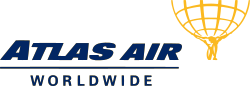 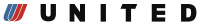 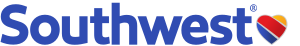 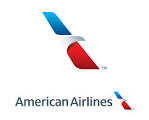 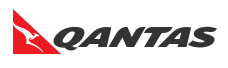 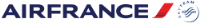 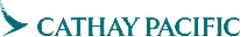 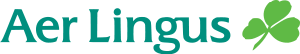 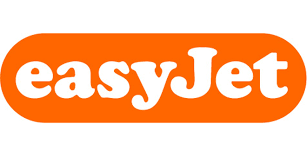 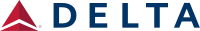 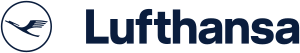 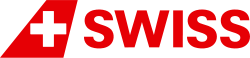 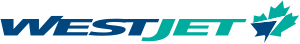 IATA Turbulence Data Exchange Platform
6
27 June, 2018
Platform Implementation Timeframe
Development kick off workshop held in June 2018 in London with 12 major Airlines represented

Jul – Dec 2018: Minimum Viable Product (MVP) operational platform delivered 

Jan 2019: Show and tell workshop & soft launch
Feb 2019: Integration & Operational trials with 24/7 support
Feb – Sept 2019: Minor releases based on Operational Trials
Q3  2019: Final show and tell workshop prior to Full launch 
Dec 2019: Full launch
IATA Turbulence Data Exchange Platform
7
27 June, 2018
Platform Architecture and Functionalities Developed to Date
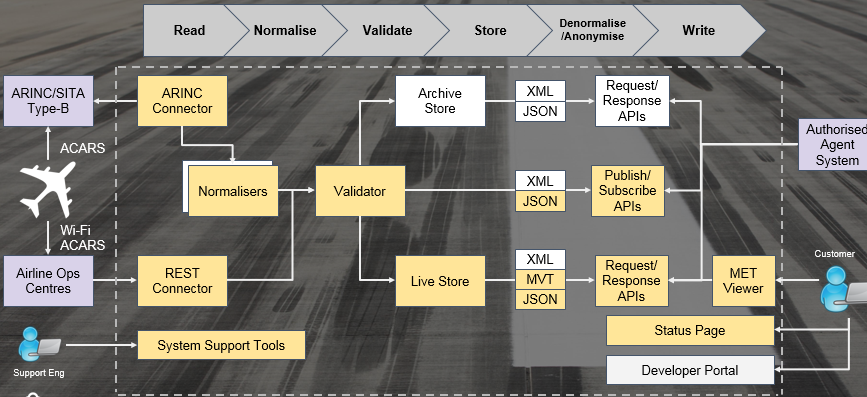 Highly Secure
Anonymized Data
Full logging & audit
99.9% Availability
Highly Scalable
24/7 Monitoring 
30 seconds for data throughput
IATA Turbulence Data Exchange Platform
8
27 June, 2018
Platform Functionalities Developed to Date
Basic turbulence viewer
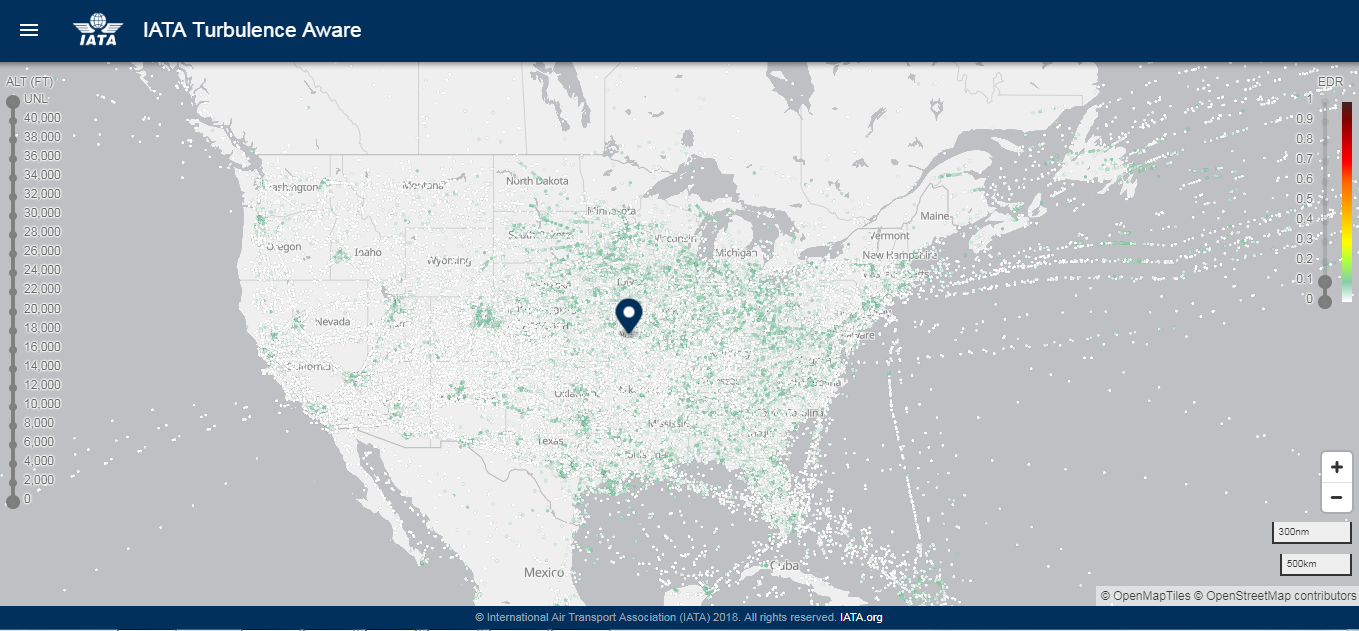 IATA Turbulence Data Exchange Platform
9
27 June, 2018
Platform Functionalities Developed to Date
Color coded EDR reports
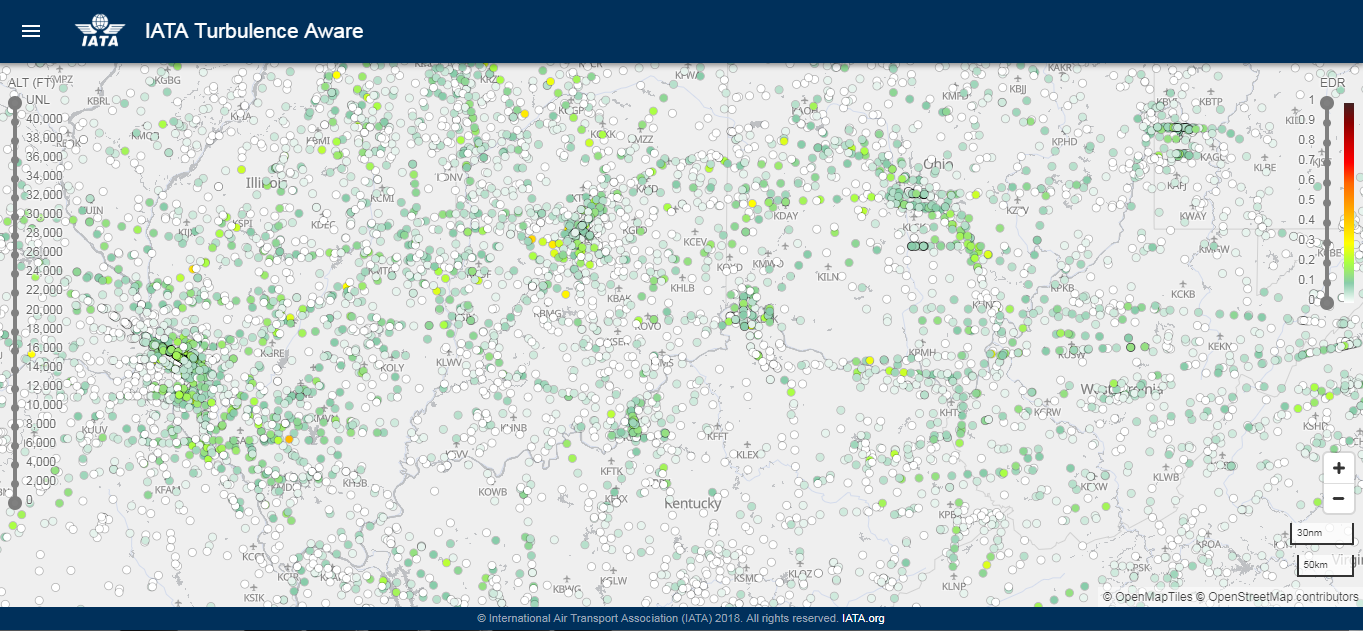 IATA Turbulence Data Exchange Platform
10
27 June, 2018
Platform Functionalities Developed to Date
Altitude slider
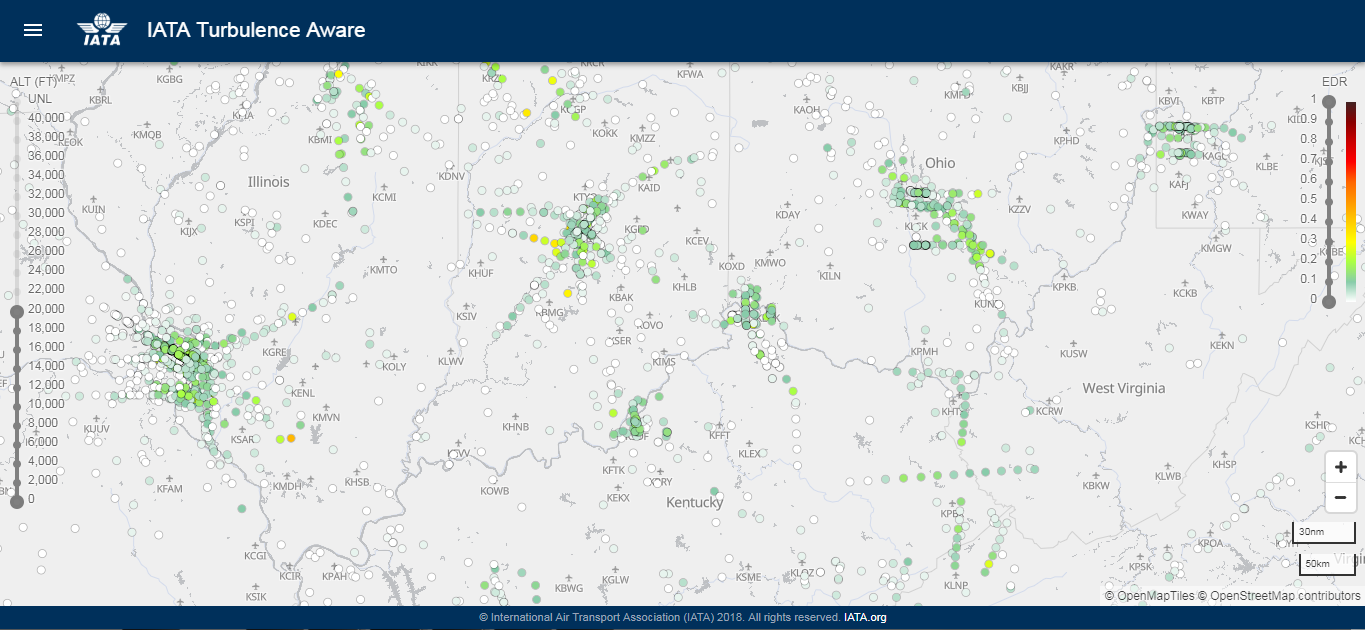 IATA Turbulence Data Exchange Platform
11
27 June, 2018
Platform Functionalities Developed to Date
Turbulence intensity slider
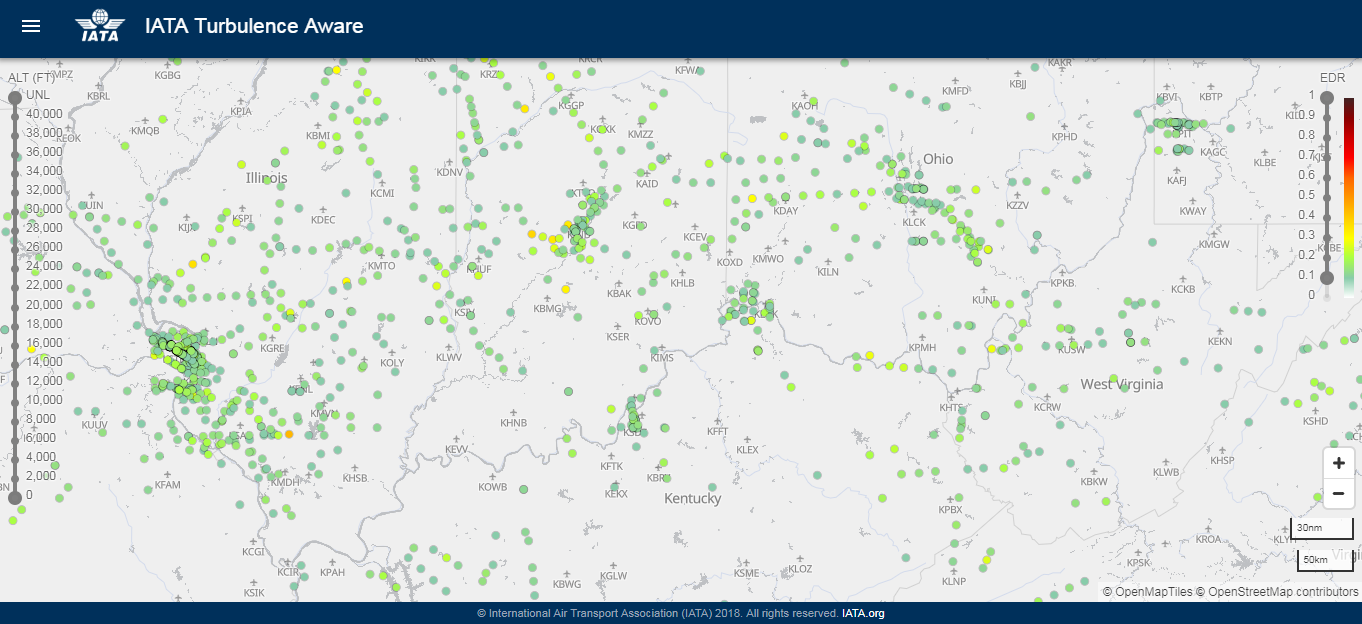 IATA Turbulence Data Exchange Platform
12
27 June, 2018
Platform Functionalities Developed to Date
Detailed report
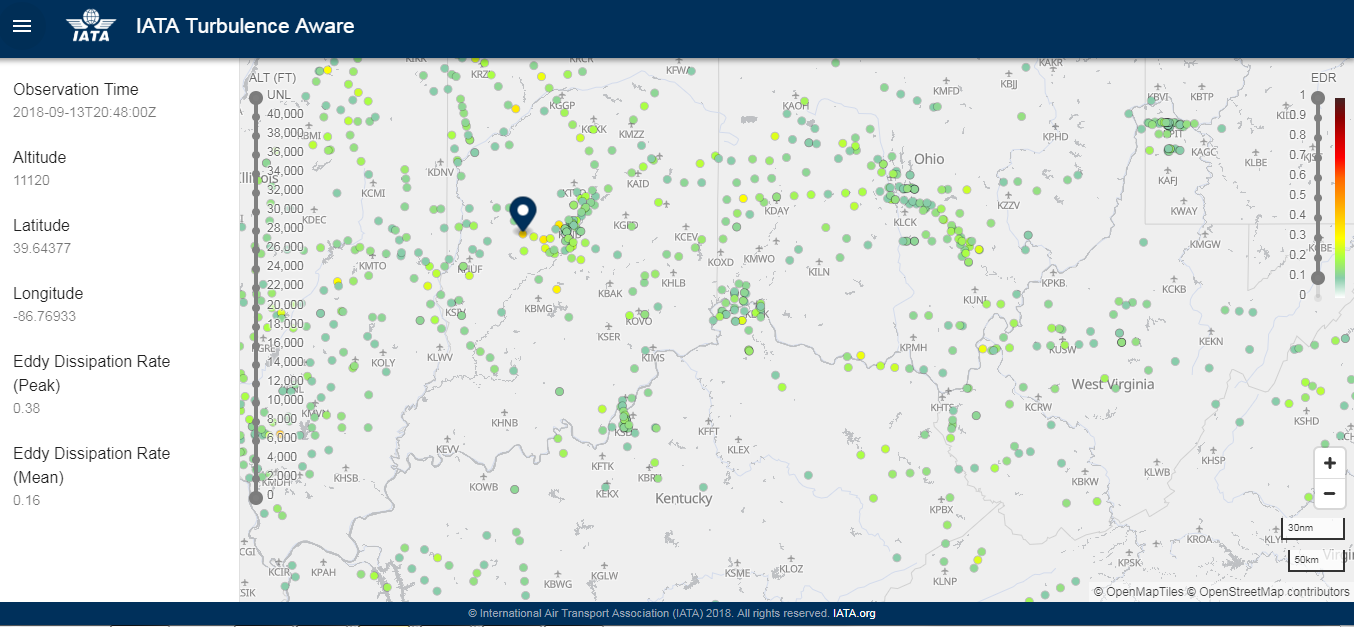 IATA Turbulence Data Exchange Platform
13
27 June, 2018
AREAS OF FOCUS in 2018
Turbulence Data Sharing Platform Development

Outreach to the airline community to encourage the adoption of reporting technology globally (i.e. critical mass):
Implementation guidelines on how to implement turbulence reporting capability on the aircraft

Outreach to technology solution providers to encourage the development of cost-effective turbulence reporting solutions while respecting airlines’ data ownership rights
Thank you.  Questions?